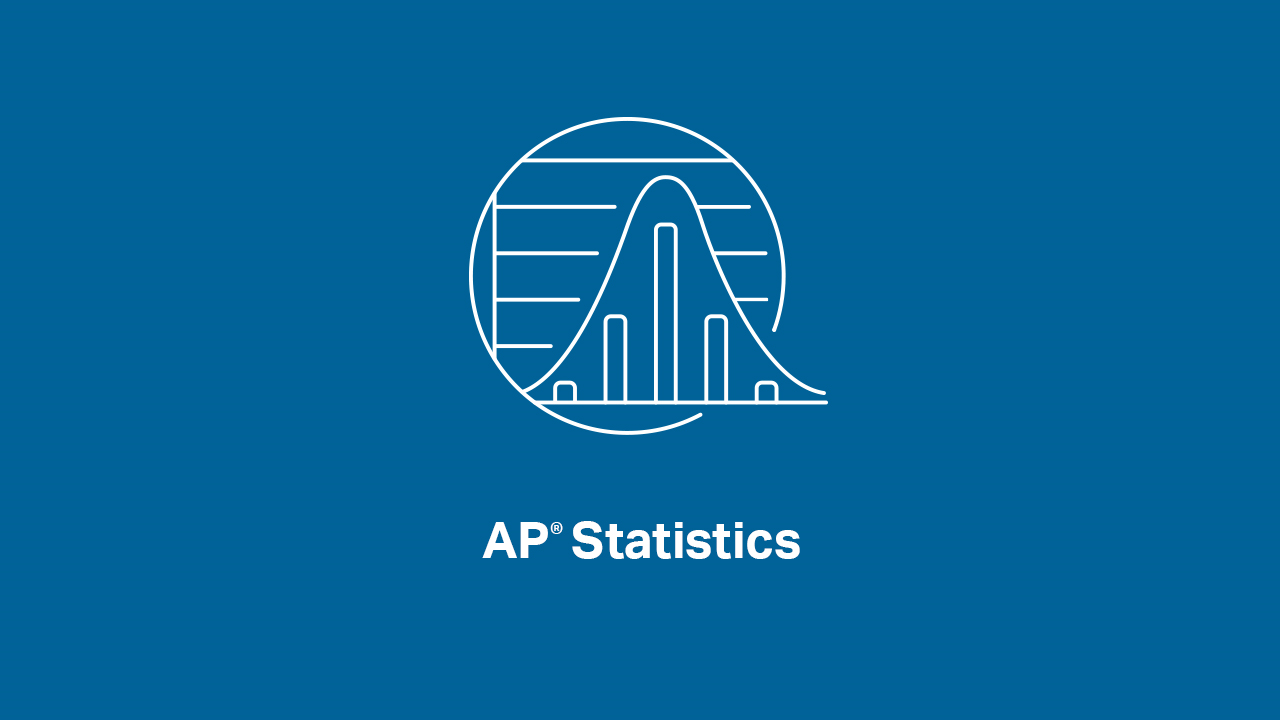 INTRODUCTIONS
Presenters:

Brendan Murphy
John Bapst Memorial High School
Bangor, ME



Luke Wilcox
East Kentwood High School
Kentwood, MI
www.statsmedic.com/youtube
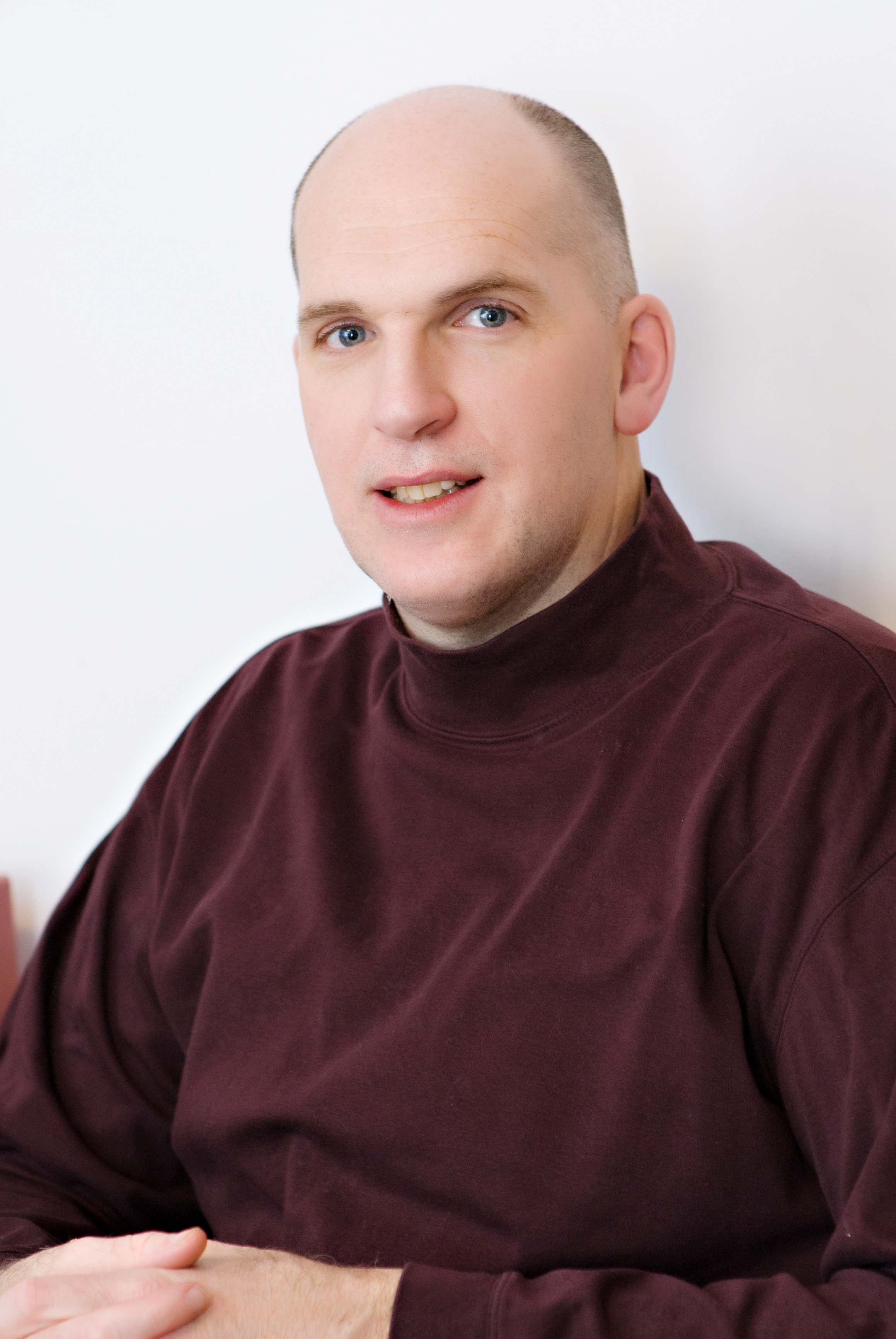 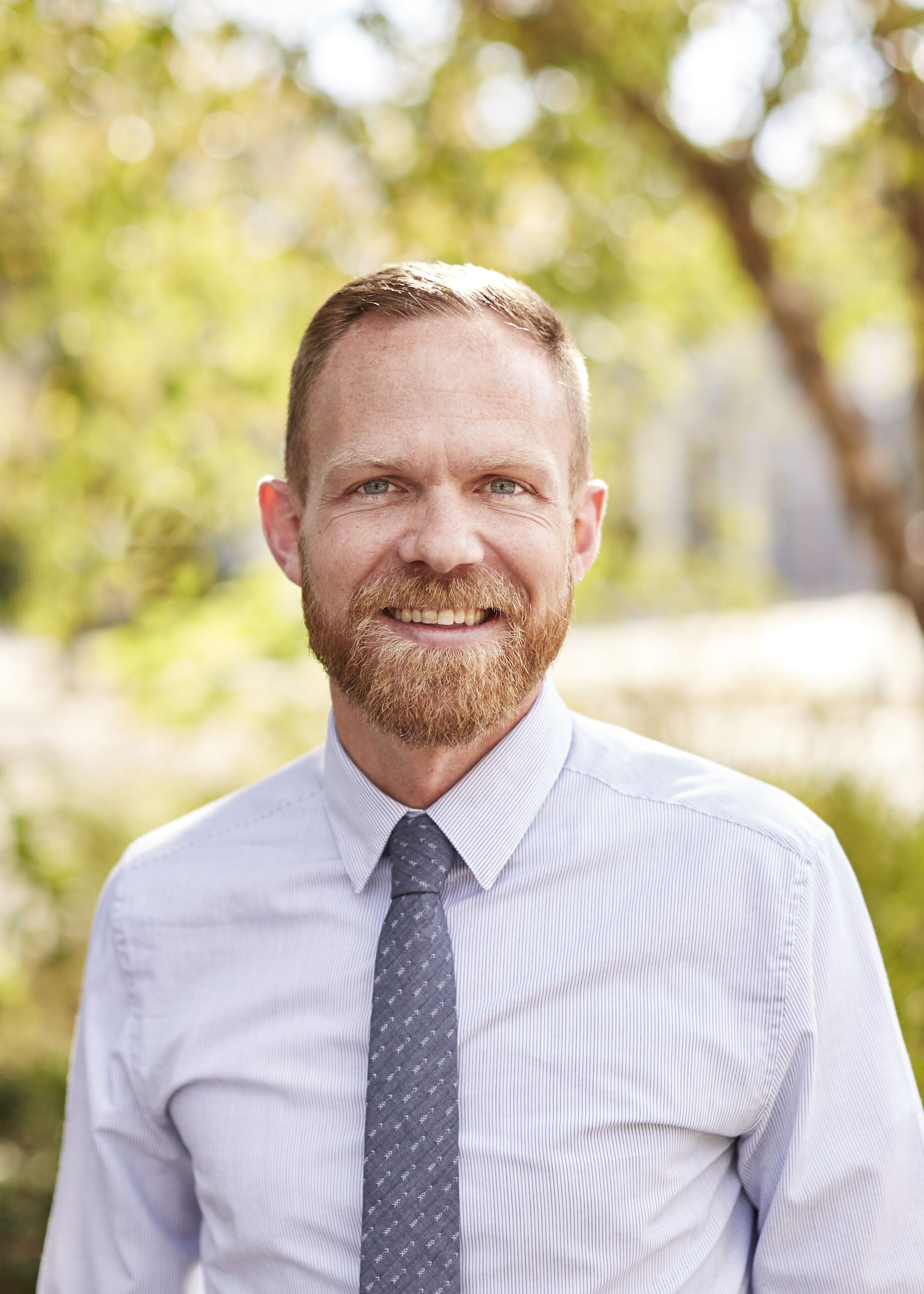 HOMEWORK REVIEW - 2002 Multiple Choice #24 Homework Problem Wednesday 04/29
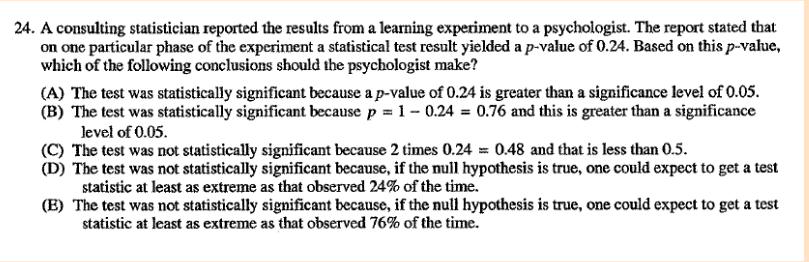 UPDATES FOR STUDENTS/TEACHERS
http://collegeboard.org/ap-covid19-updates


https://apstudents.collegeboard.org/coronavirus-updates


https://apcoronavirusupdates.collegeboard.org/educators/course-schedule

Scroll down to Math And Science, click on AP Statistics, Expand All
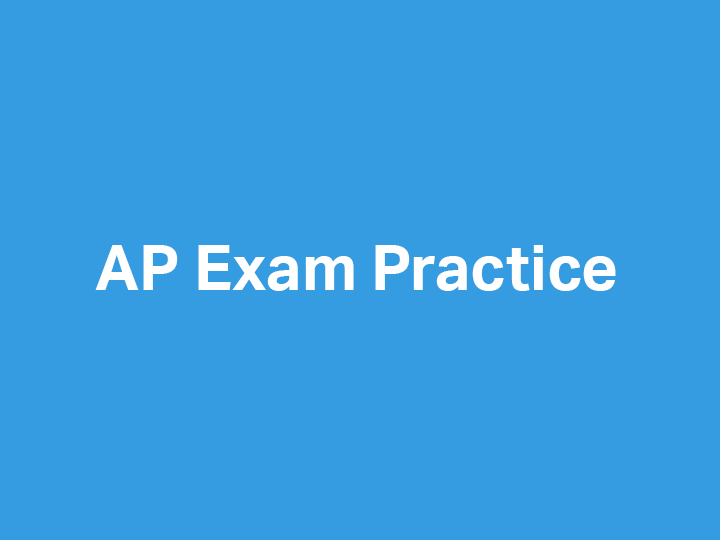 2018 AP Statistics – Free Response #1 (Modified)
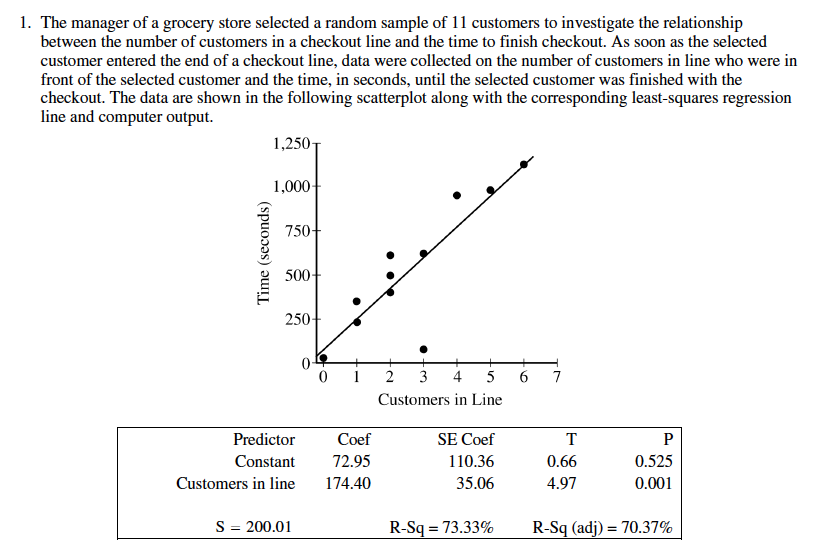 2018 - AP Statistics Free Response #1 Modified (continued)
What is the equation of the least-squares regression line? Identify your variables.
Identify and interpret in context the estimate for the intercept of the least-squares regression line.
Interpret in context the slope of the least-squares regression line.
Identify and interpret in context the coefficient of determination, r^2
Calculate and interpret in context the correlation coefficient, r.
One of the data points was determined to be an outlier. Circle the point on the scatterplot and explain why the point is considered an outlier.
Interpret in context the meaning of the point (outlier) you circled in part f.
Calculate/estimate the residual for the point (outlier) t you circled in part f.
2007 - AP Statistics Free Response #5
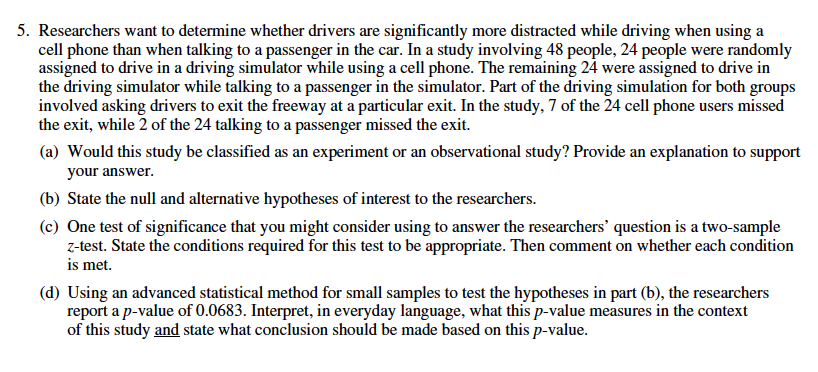 2002 - AP Statistics Free Response #4
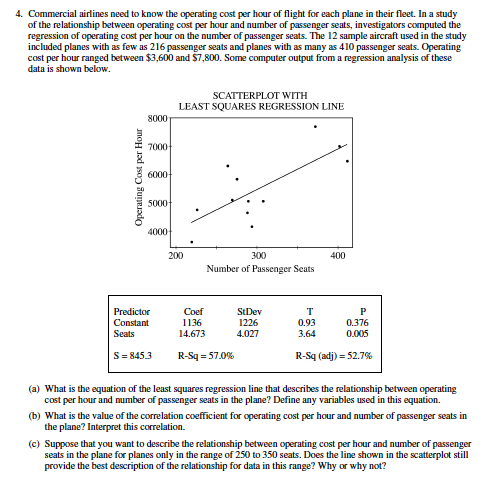 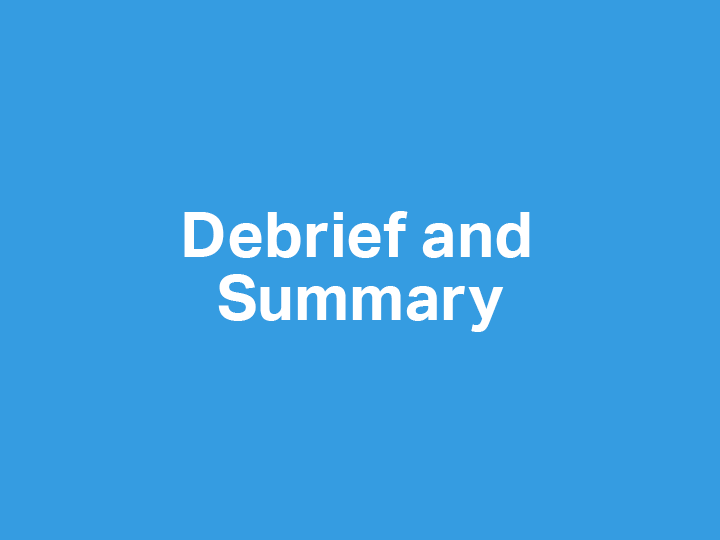 DEBRIEF AND SUMMARY
Hopefully by now you are feeling more comfortable with FRQ’s that address more than one major theme/thread and perhaps more parts than typical FRQ’s. We will practice these modified/longer FRQ’s next week



Similar to all problems in AP Statistics you should be able to write a clear/concise solution in context
2002 Multiple Choice #37 Homework Problem Friday 05/01
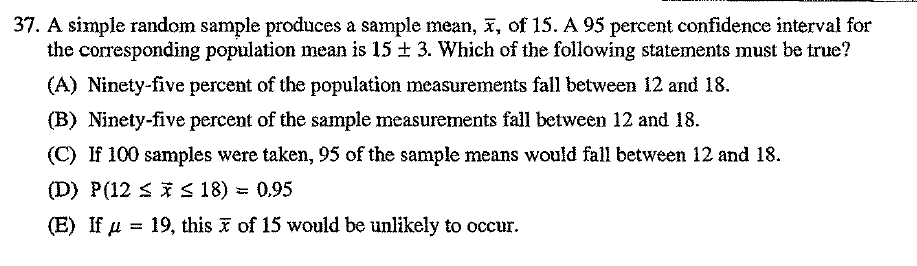 Log in at: myap.collegeboard.org
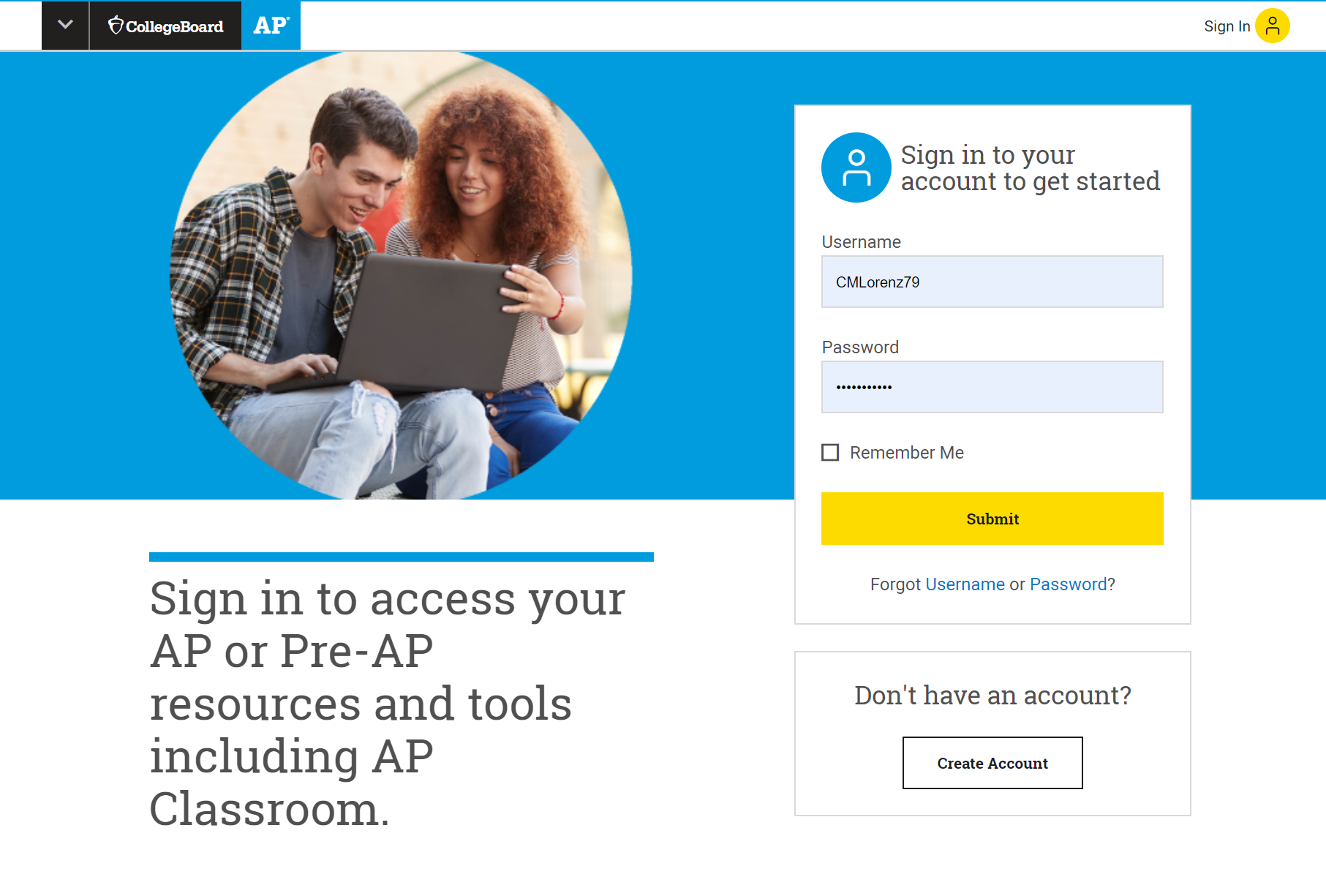 Scroll to see your classes and access AP Classroom
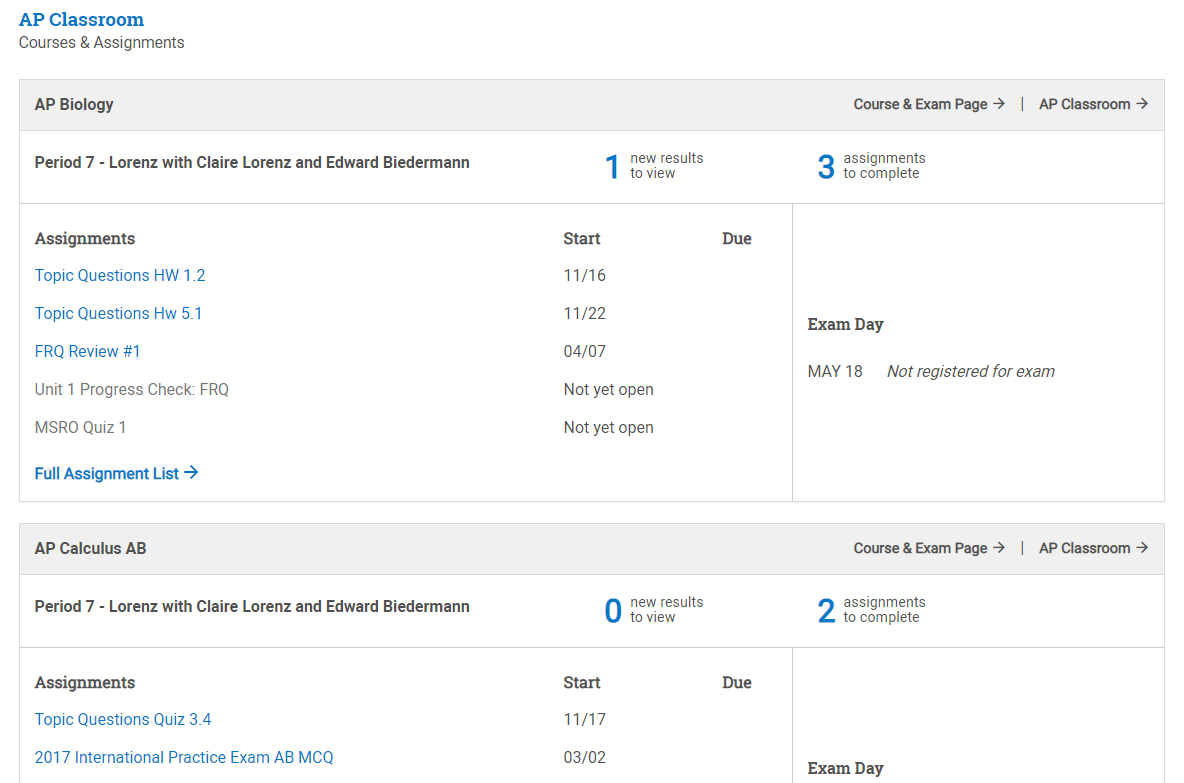 Click here
Click to access AP Live classes or Optional Practice
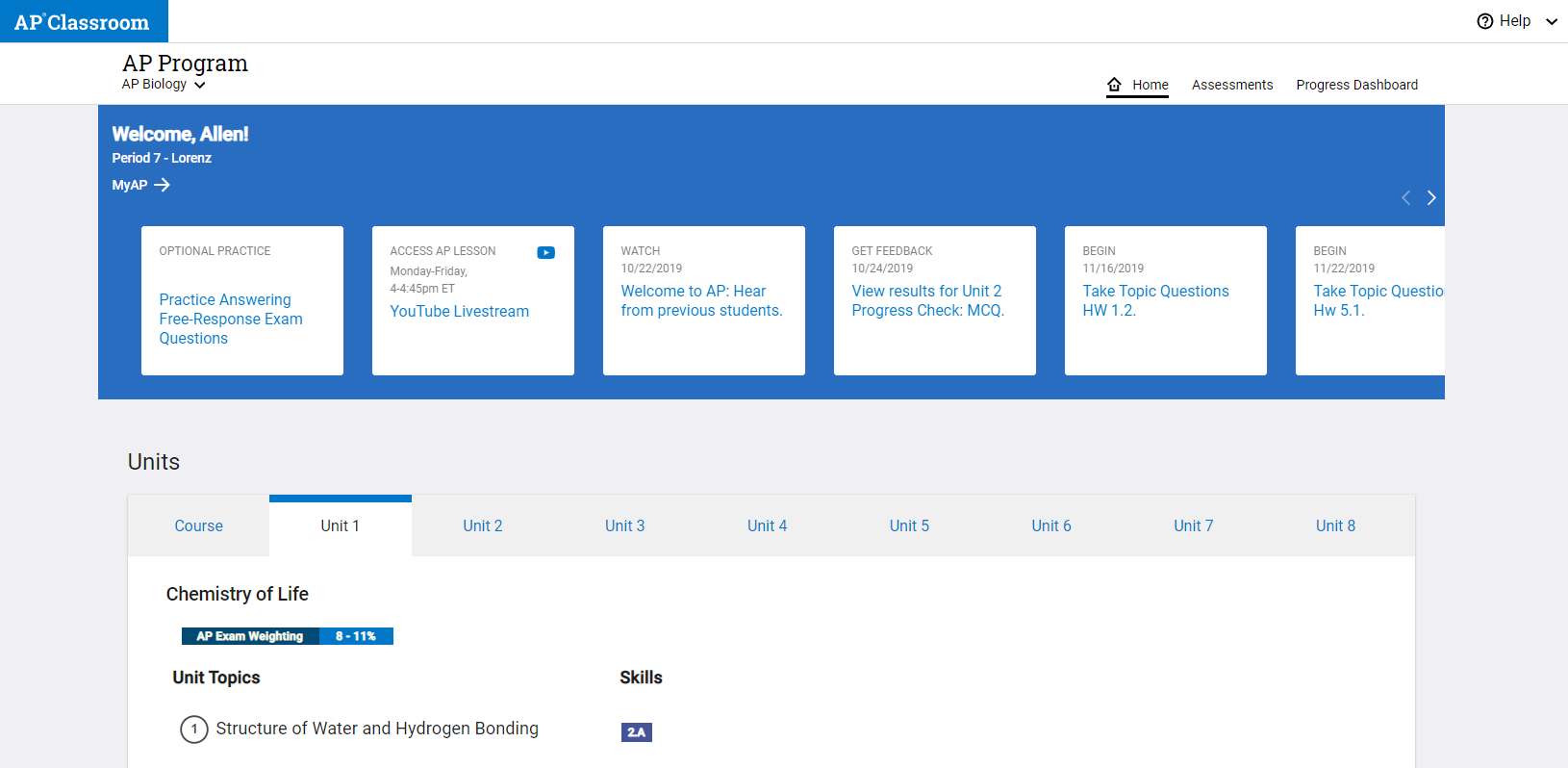 Click here AP Live classes on YouTube
Click here for Optional Student Practice
Click Begin or Continue to start a question
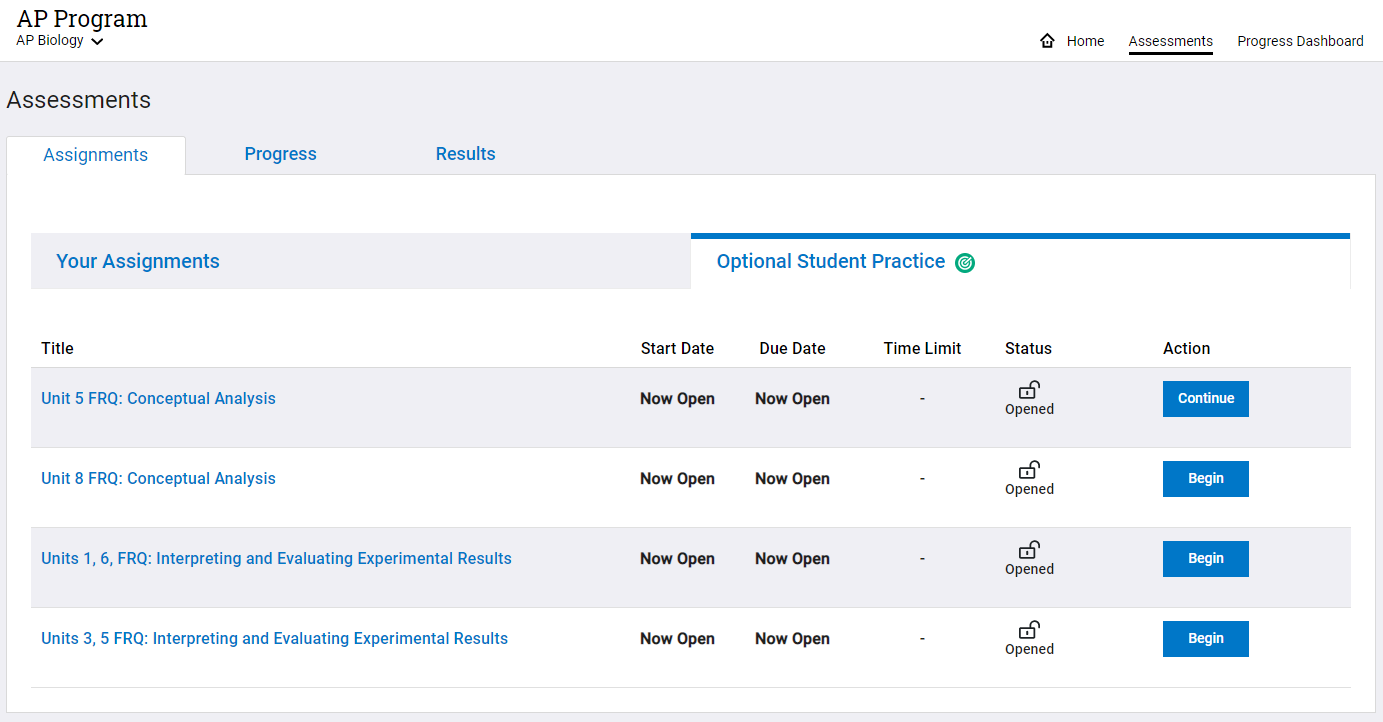 Click here
Click here
Type or upload your response. Then, click Submit.
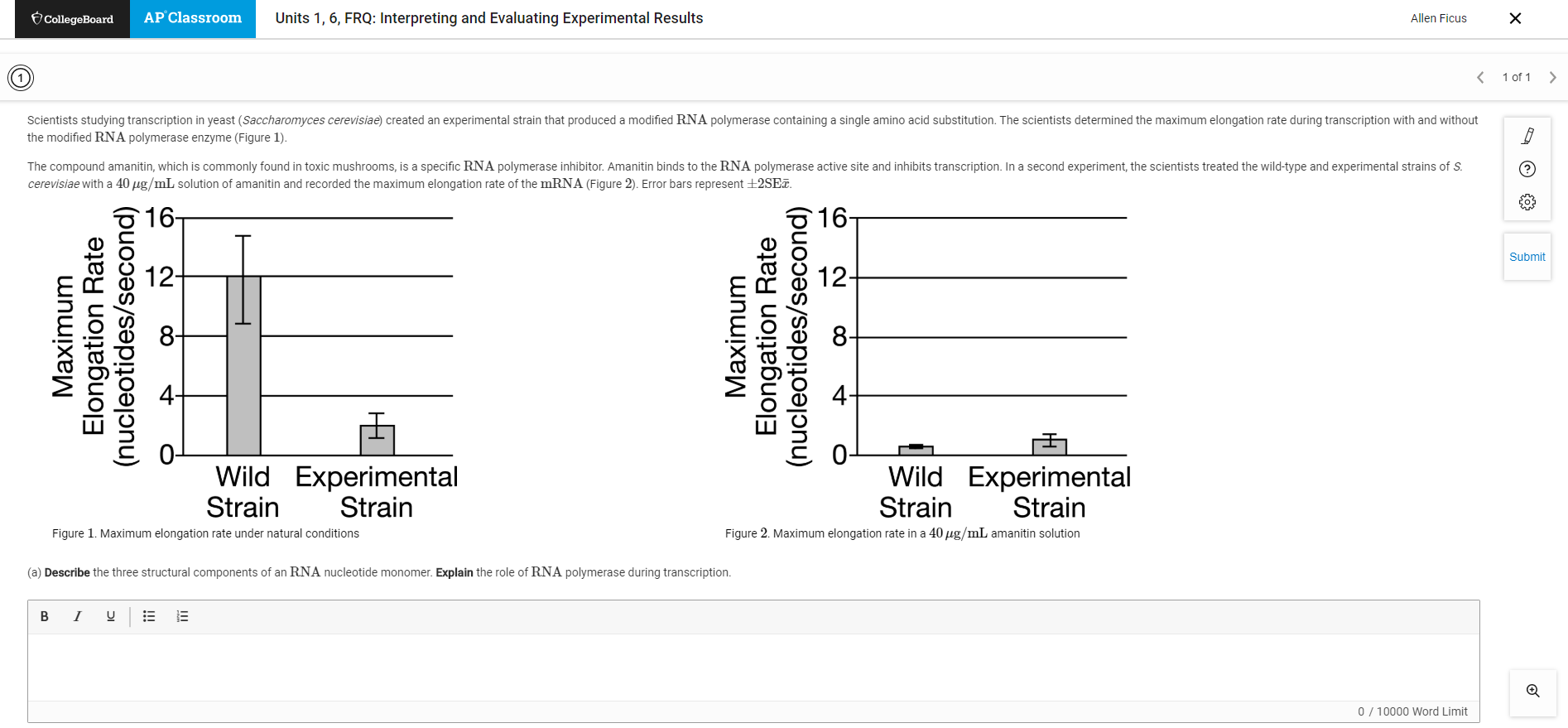 Click submit when you are finished
Enter your response here
Click Yes to continue to submit your response
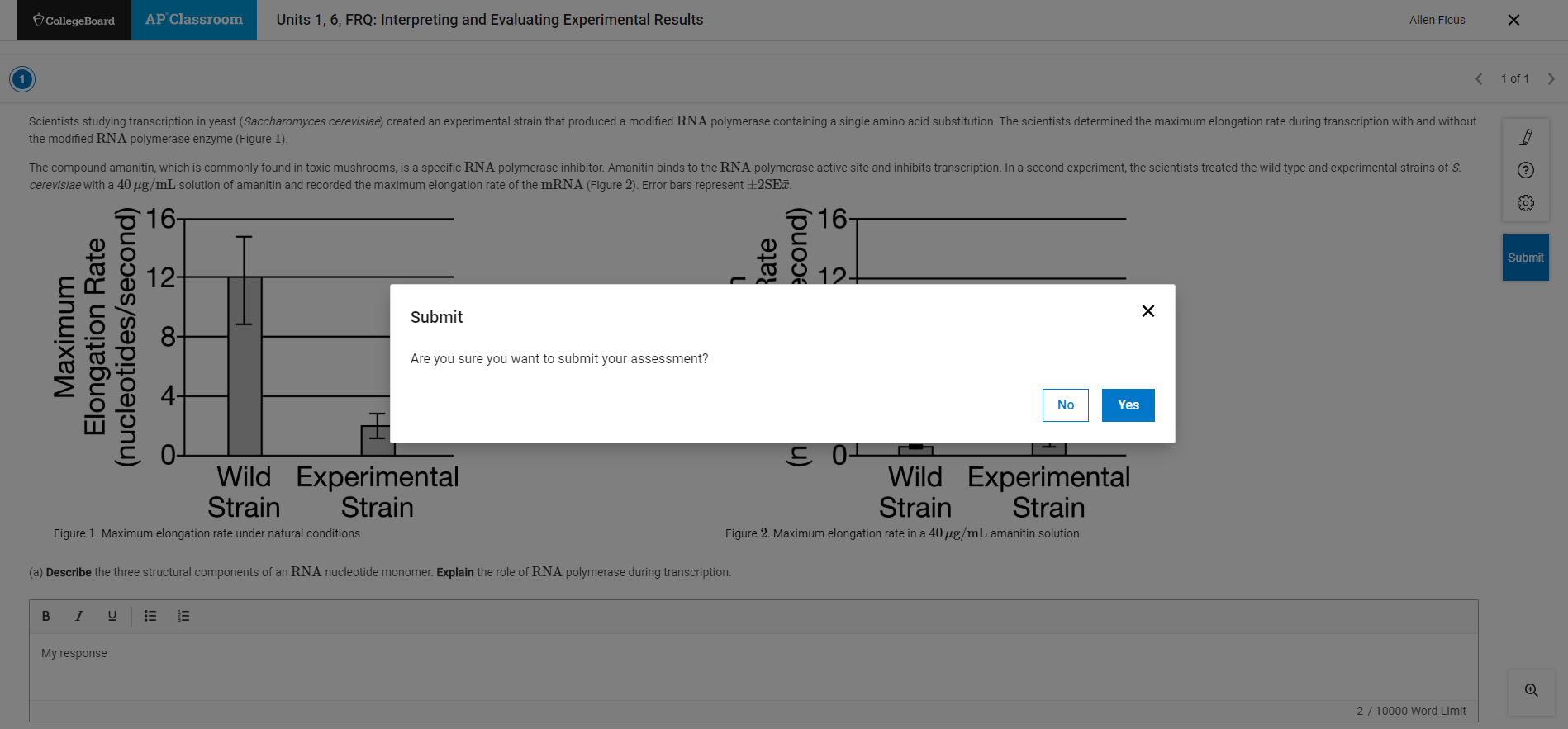 Click Yes, Review to see Scoring Guidelines
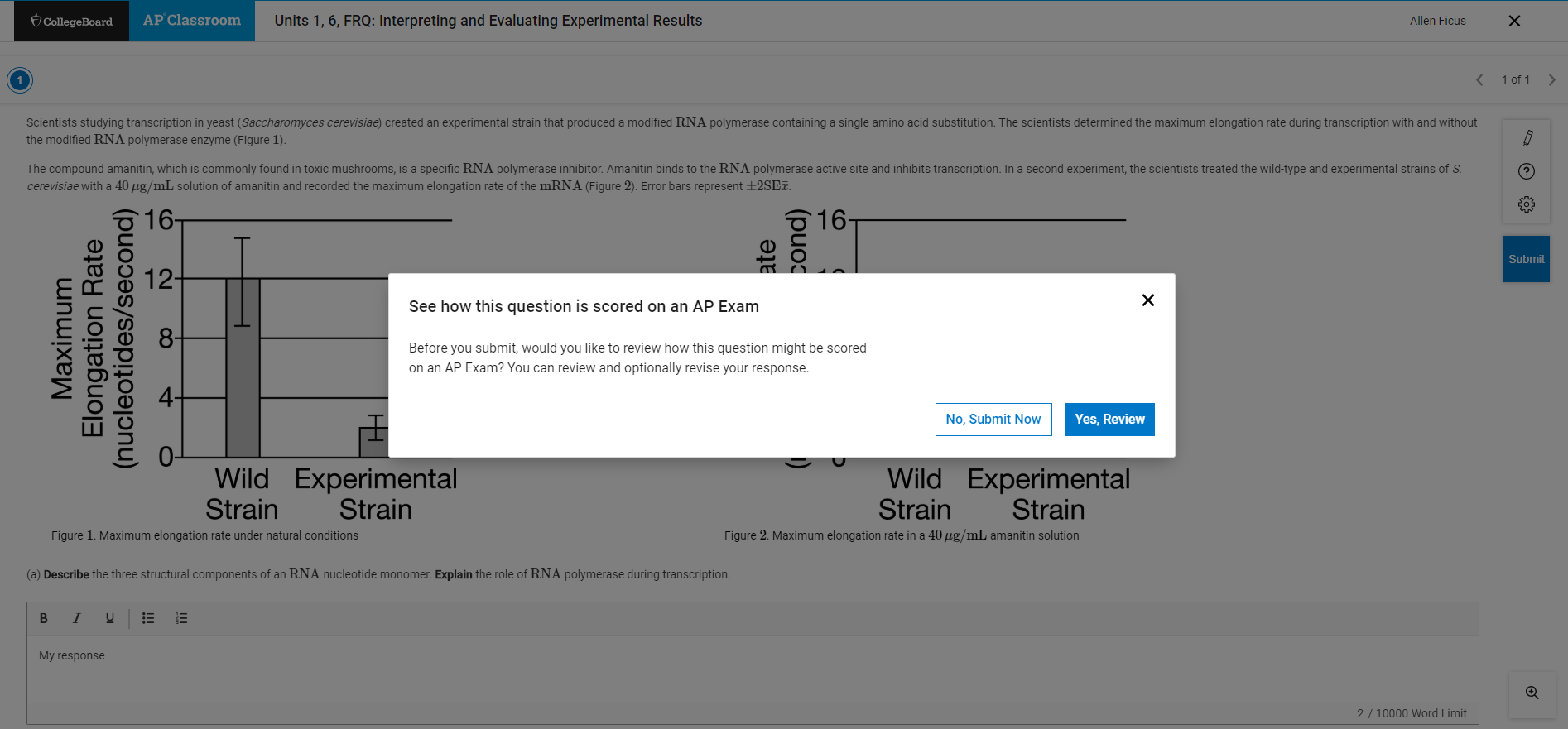 Scroll down to see Scoring Guidelines for each part
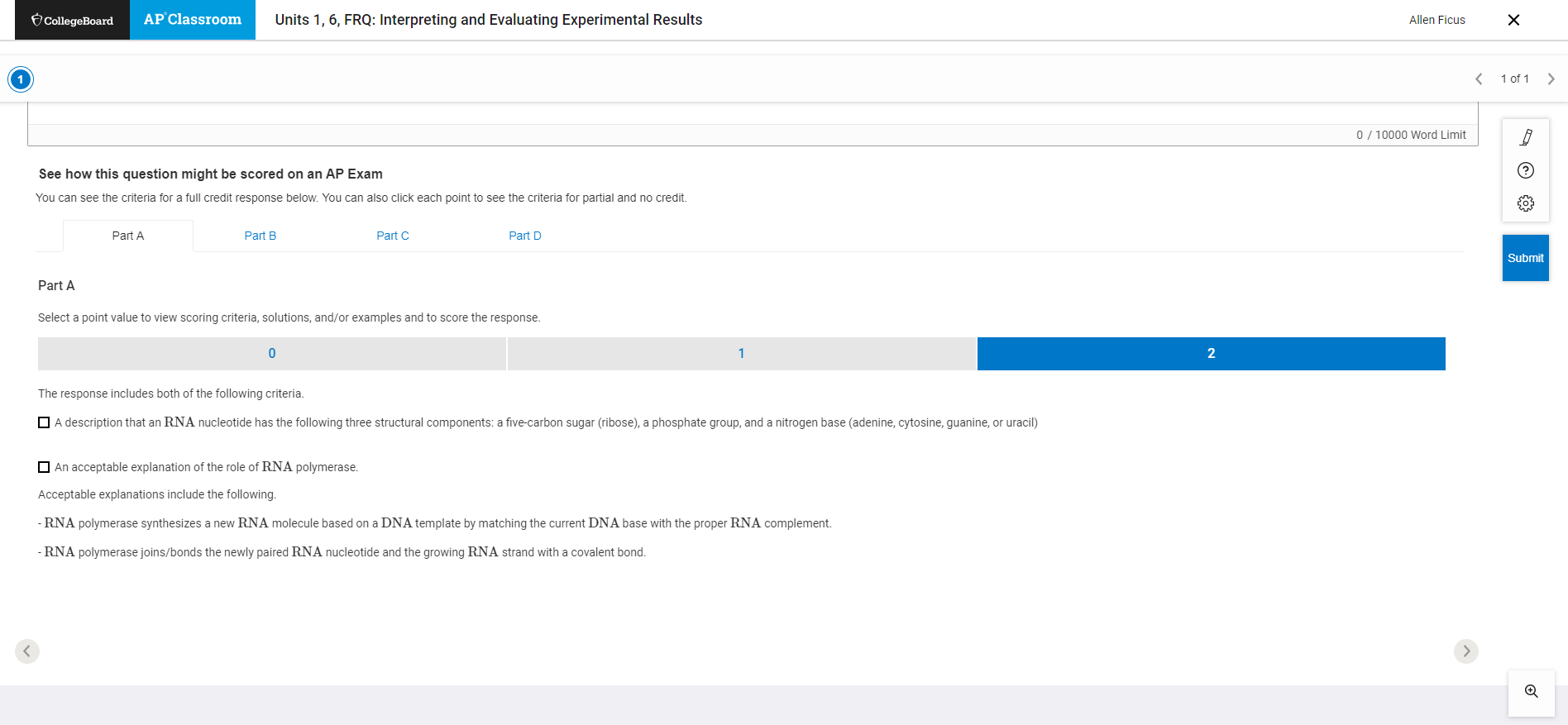 Review to see examples of what a response should include to earn the maximum number of points
Revise, then click Submit & No, Submit Now to finish
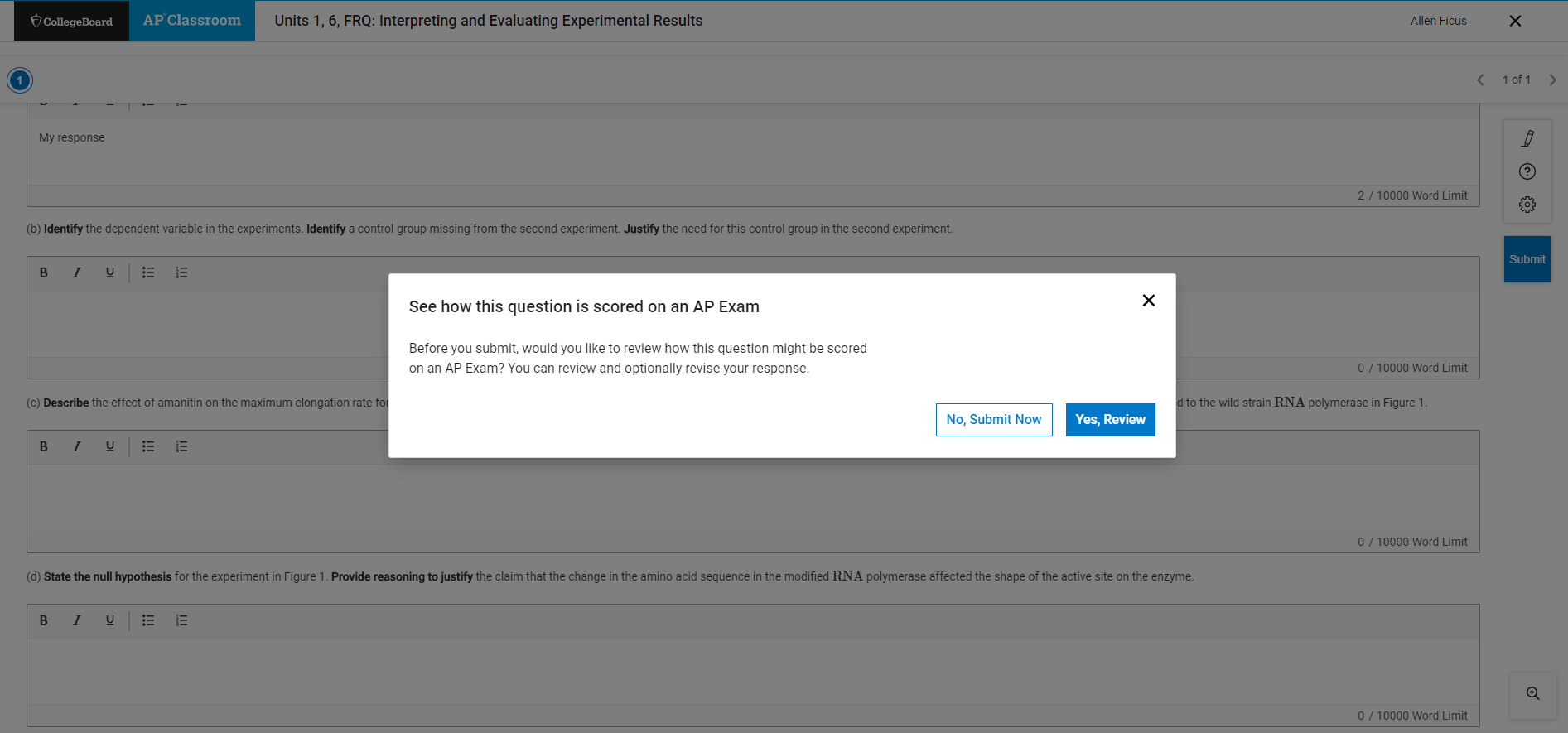 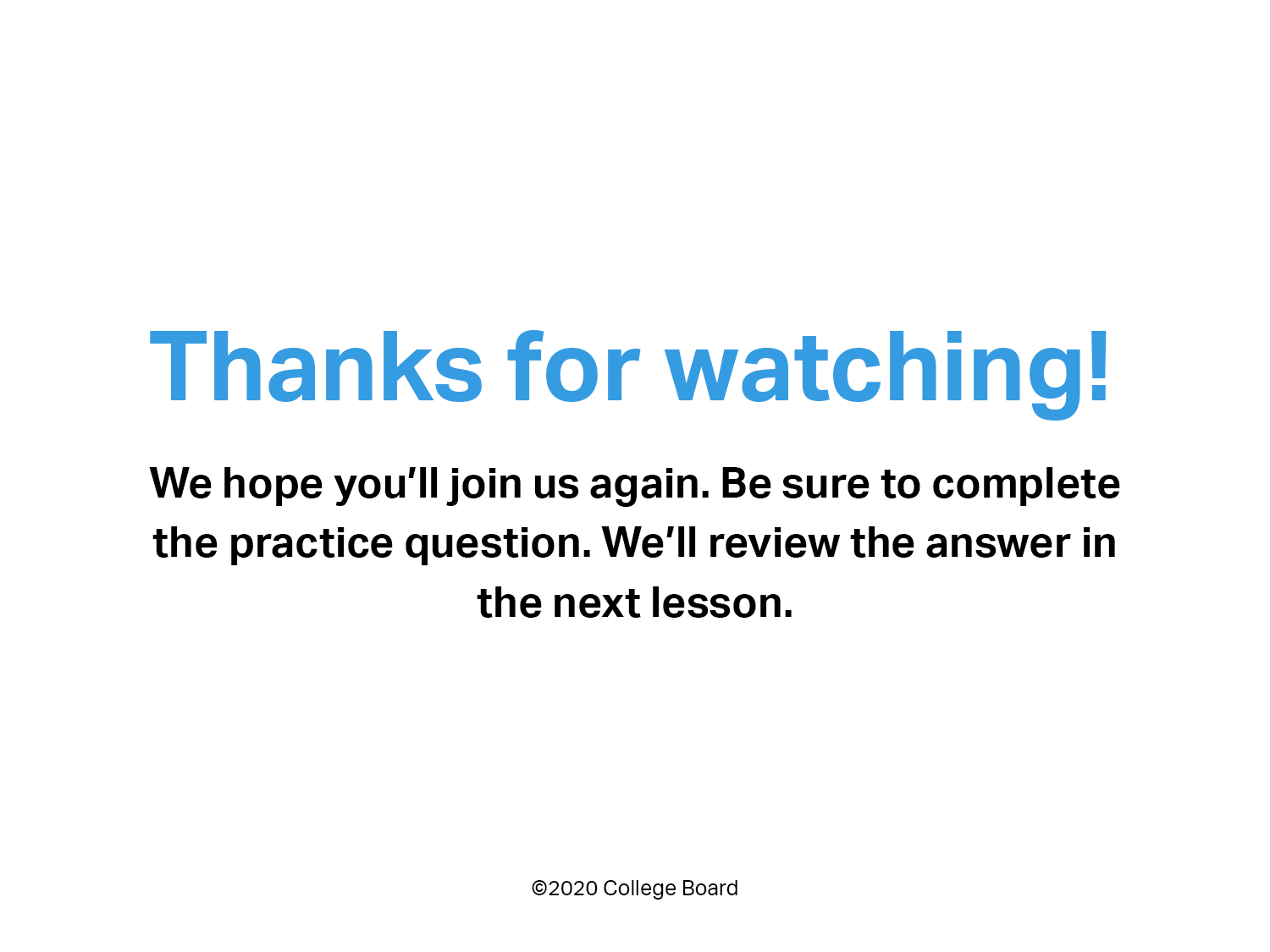